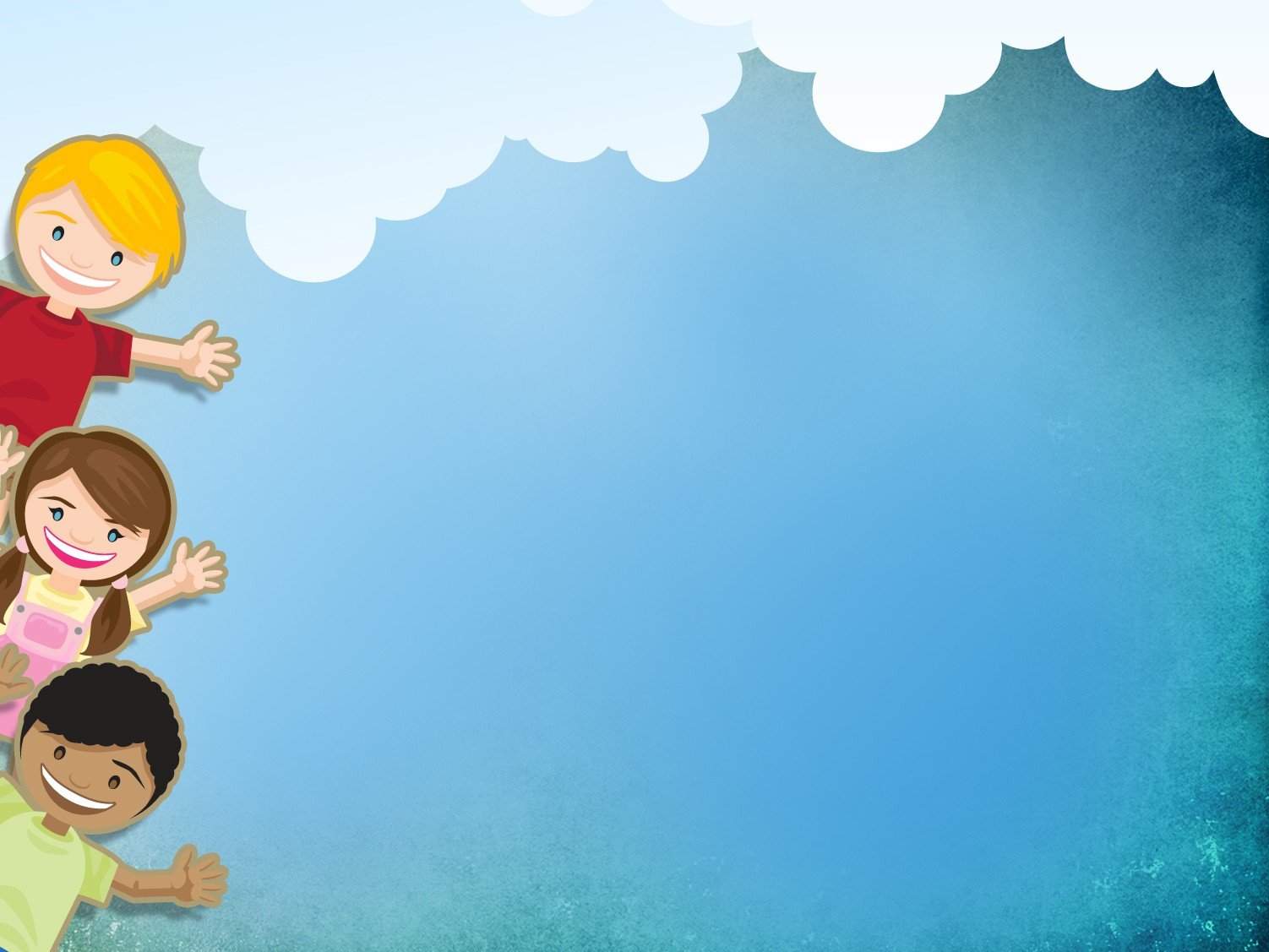 Модель психолого-педагогической службы МБДОУ
Холмогорского ДС «Домовенок»
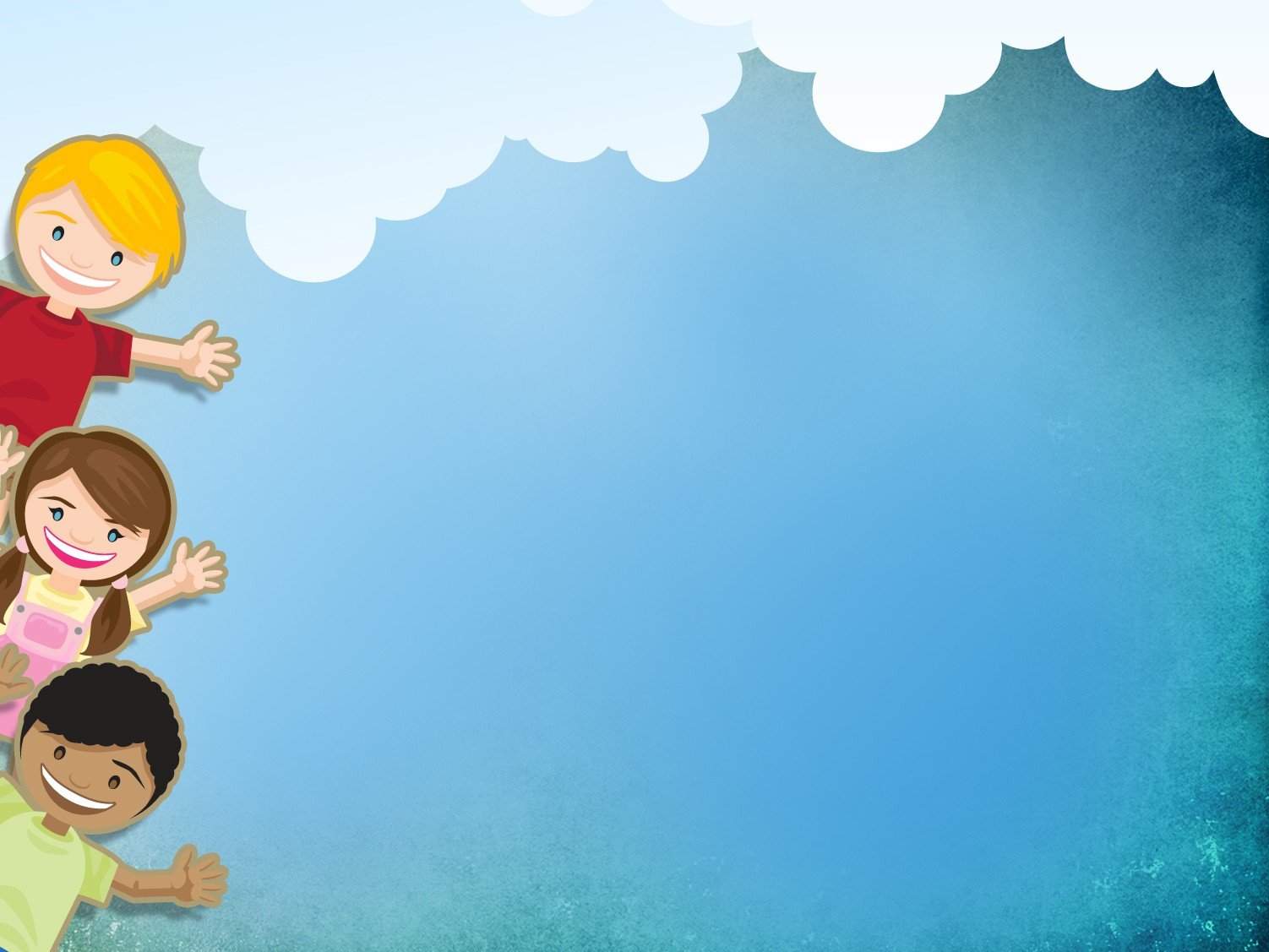 I. ЦЕЛЕВОЙ КОМПОНЕНТ
Цель: Создание условий для сохранения и укрепления психологического здоровья всех участников образовательных отношений, снижение рисков их дезадаптации, негативной социализации
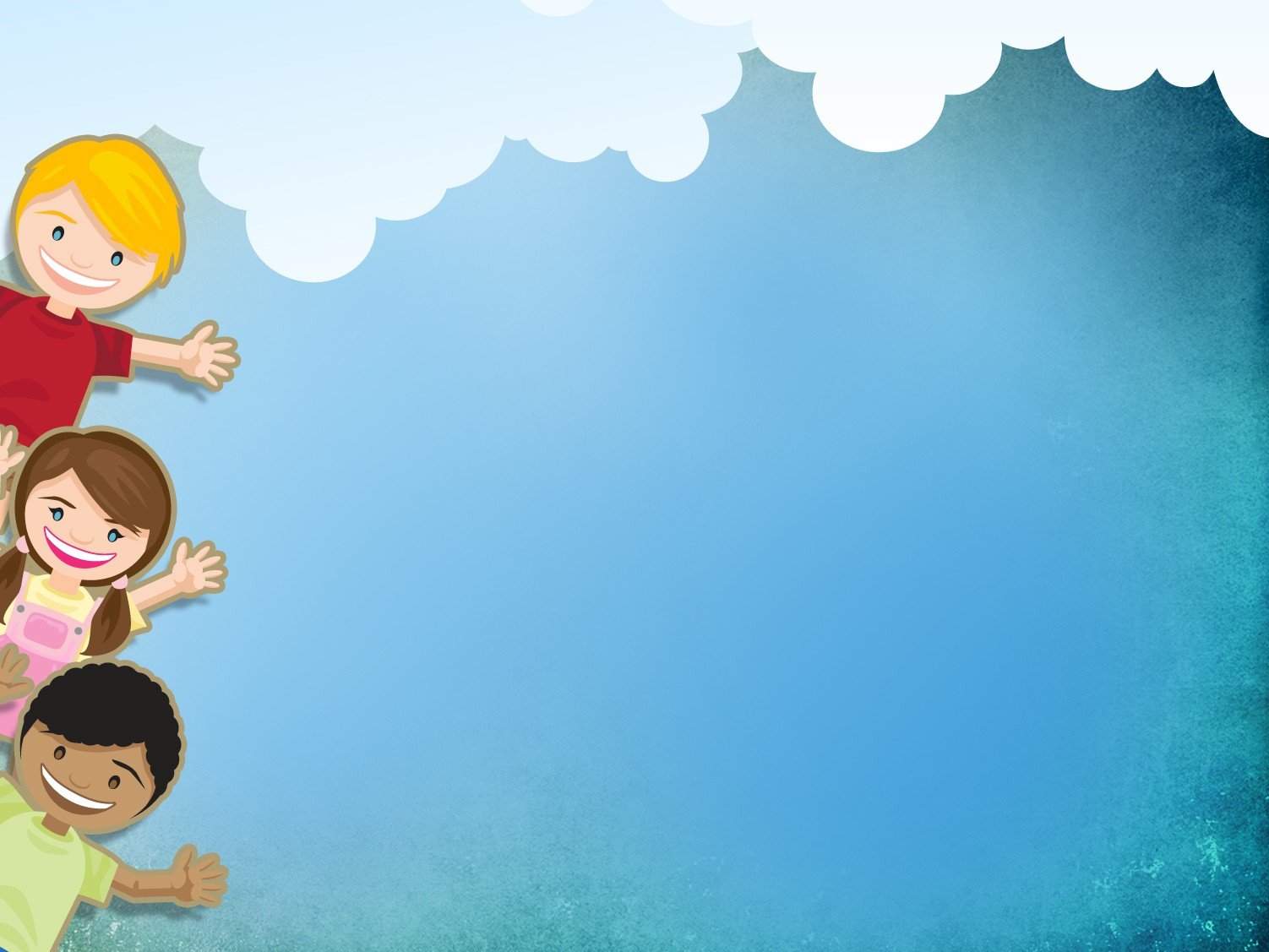 Задачи:
Разработка нормативно-правовой базы, регламентирующей деятельность психолого-педагогической службы в МБДОУ Холмогорский ДС « Домовенок»;
Проектирование психологически безопасной воспитательно-образовательной среды;
Участие в реализации образовательных программ, создании условий для достижения целевых ориентиров;
Обеспечение эффективного решения проблем обучения, воспитания и развития воспитанников, а также проблем, обусловленных вызовами и рисками социальной среды;
Создание психолого-педагогических условий для развития способностей и талантов воспитанников;
Консультирование и поддержка родителей, педагогов, профилактика эмоционального выгорания.
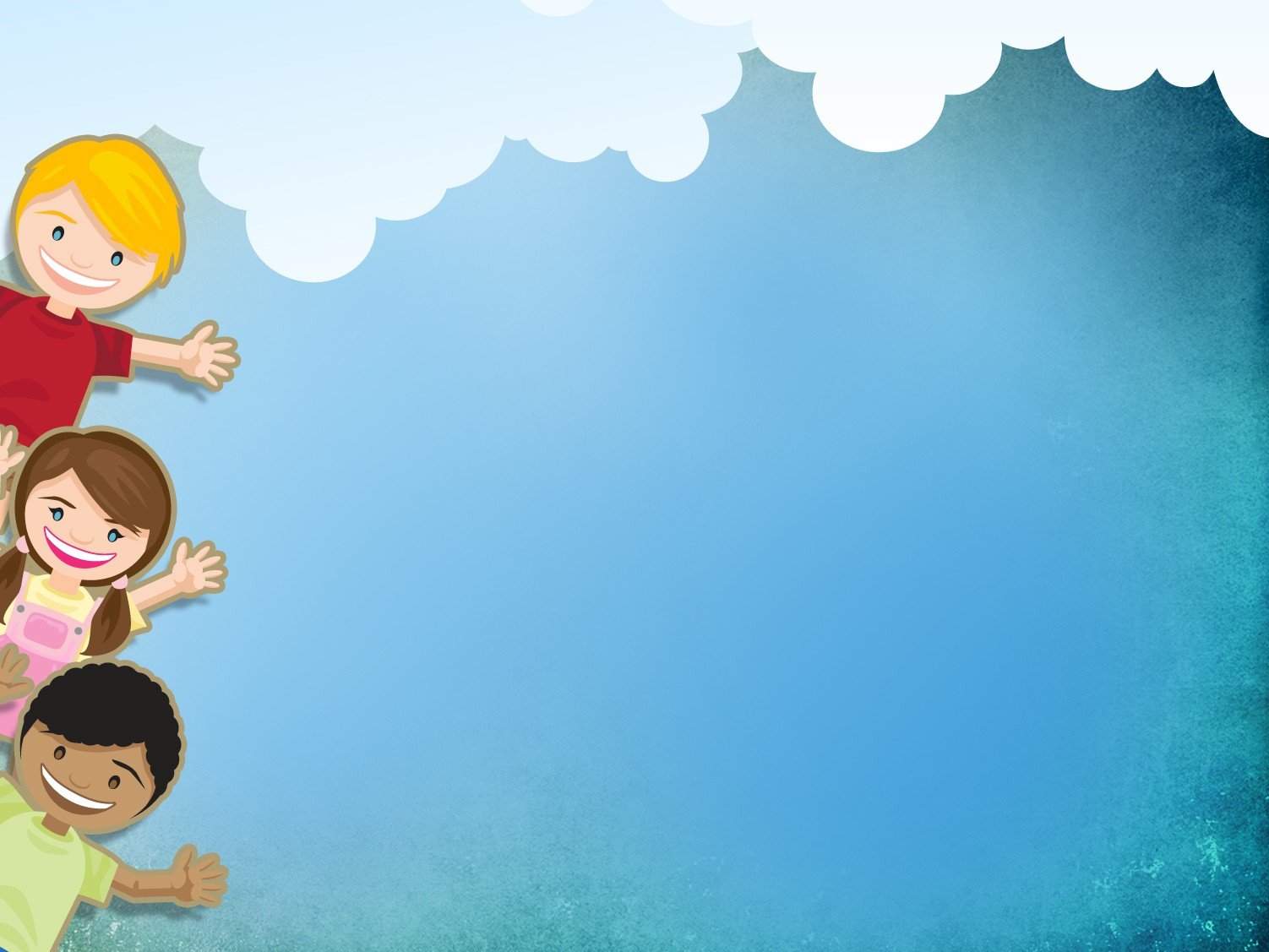 II. УПРАВЛЕНЧЕСКИЙ КОМПОНЕНТ
Общее управление психолого-педагогической службой МБДОУ осуществляет заведующая:
Организационно-правовой
Консультативно-методический
Мониторинговый
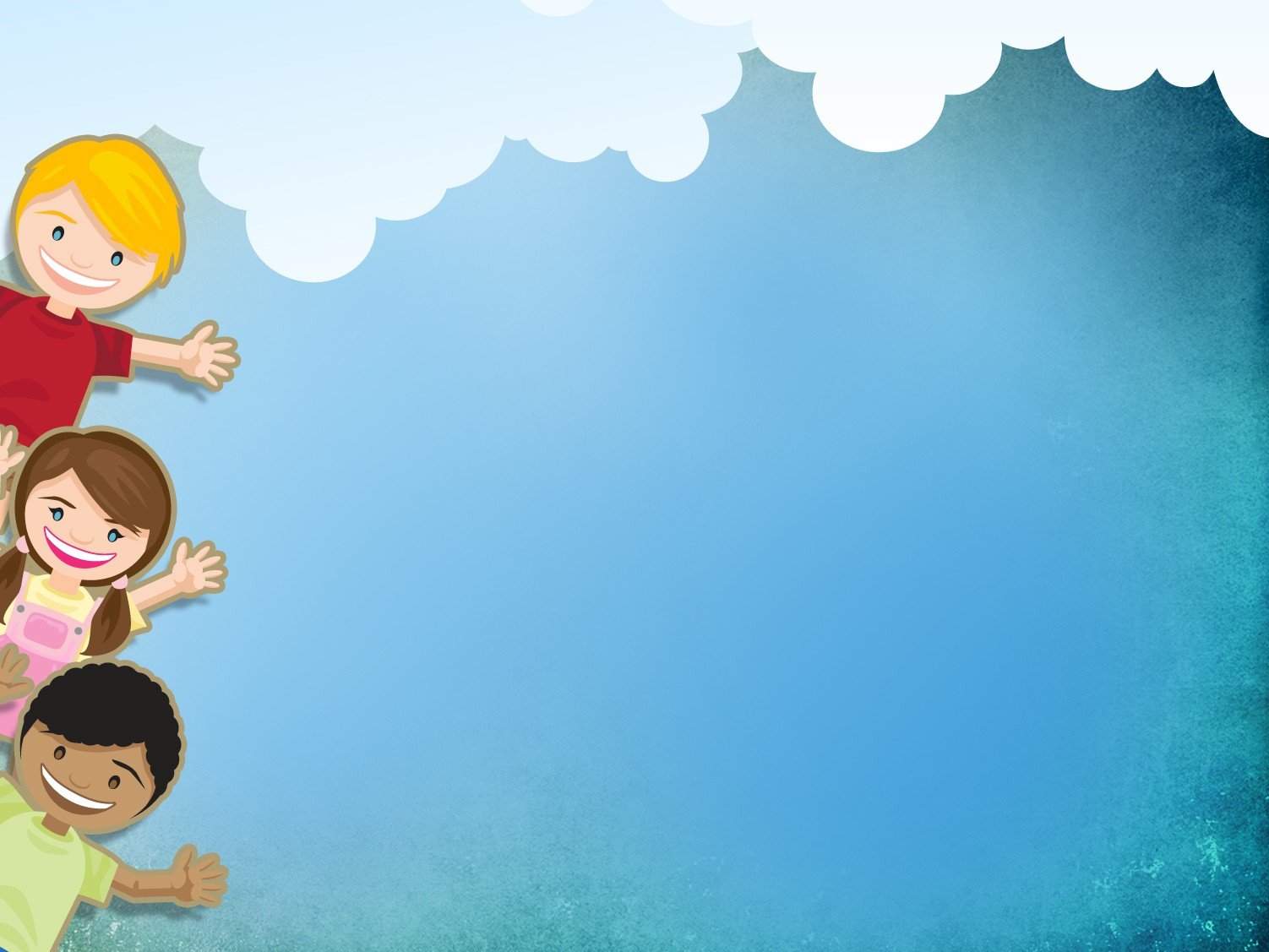 III. СТРУКТУРНО-ФУНКЦИОНАЛЬНЫЙ КОМПОНЕНТ
Старший 
воспитатель
Педагог-психолог
ЗАВЕДУЮЩАЯ
Воспитатели
Учитель-логопед
Дифектолог
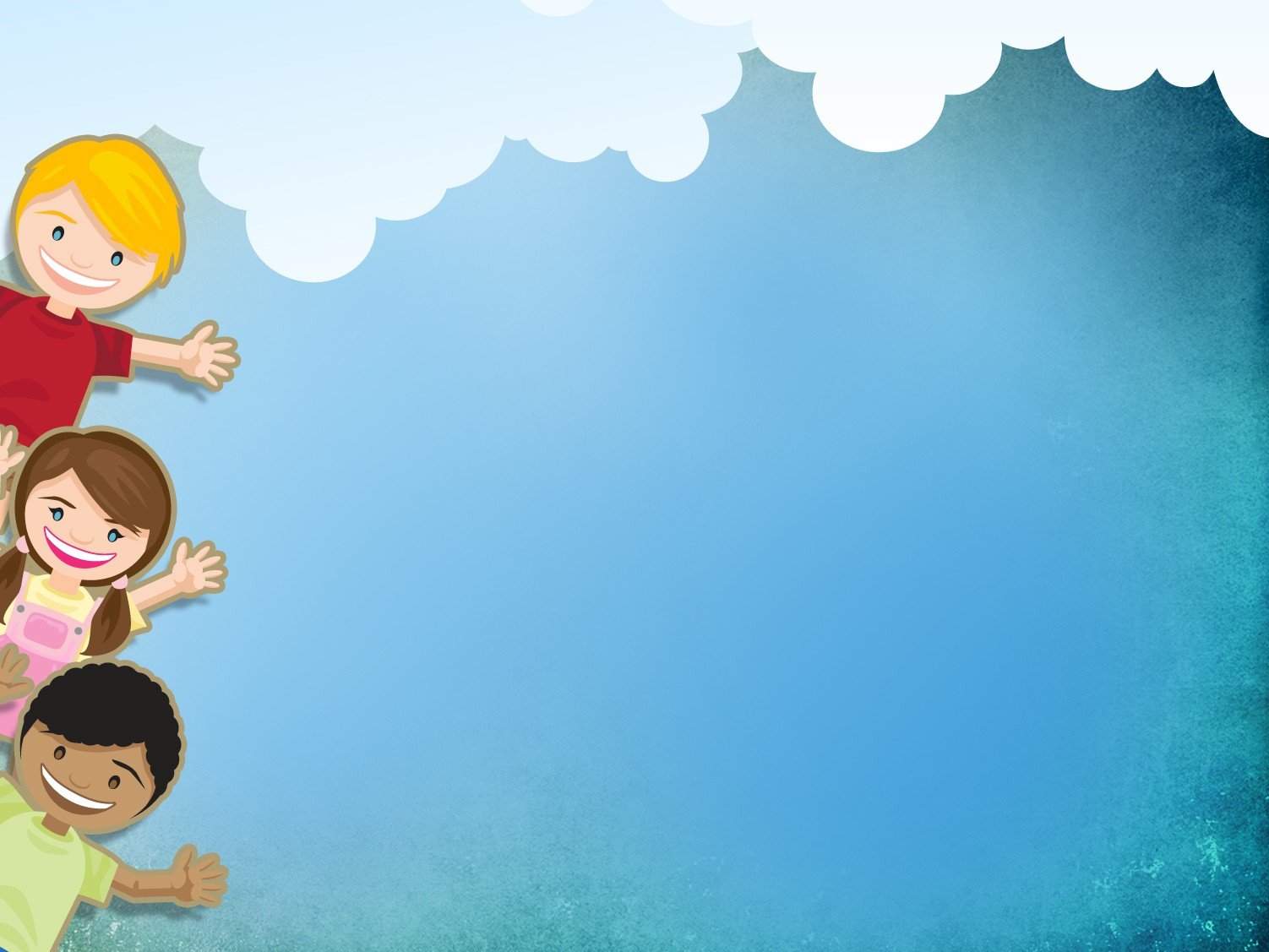 МКУ УО ШМО
ДЮЦ № 35
Отдел  опеки и попечительства по Шарыповскому муниципальному округу
Психолого-педагогическая служба МБДОУ  Холмогорского ДС «Домовенок»
ХСОШ
Шарыповская районная больница
ТПМПК
КИПК
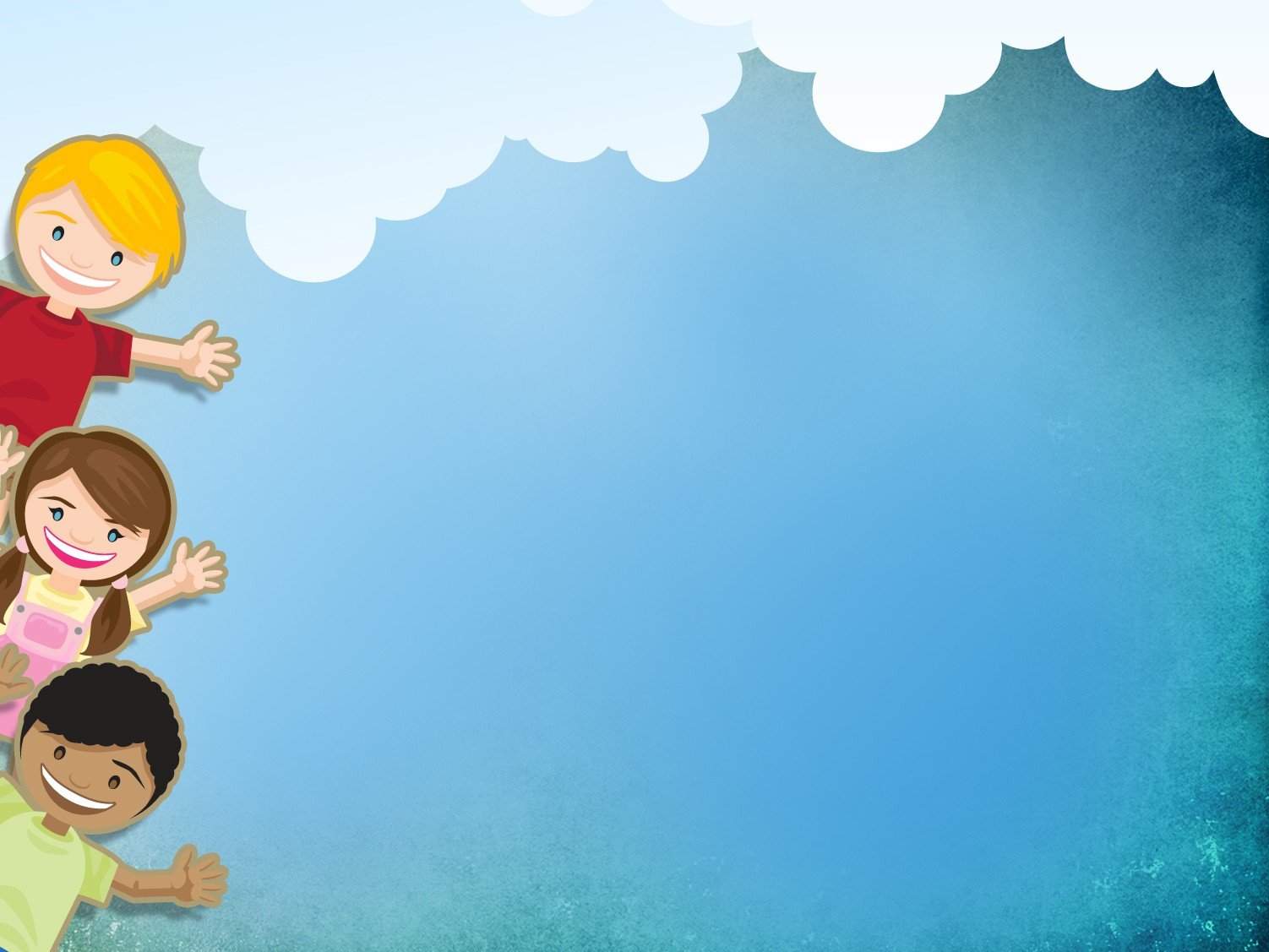 IV. СОДЕРЖАТЕЛЬНЫЙ КОМПОНЕНТ
Разработка и реализация образовательных программ, программ коррекционно- развивающей, просветительской, профилактической деятельности;
Выявление потребности в построении индивидуальных образовательных маршрутов и их реализация;
Оказание консультативной поддержки родителям (законным представителям)
Консультирование участников образовательных отношений;
Ранняя коррекционная помощь;
Организация и проведение мероприятий по профилактике эмоционального выгорания педагогов;
Психолого-педагогическая реабилитация и абилитация детей- инвалидов;
Проведение мероприятий комплексной профилактики социальной дезадаптации и негативных явлений.
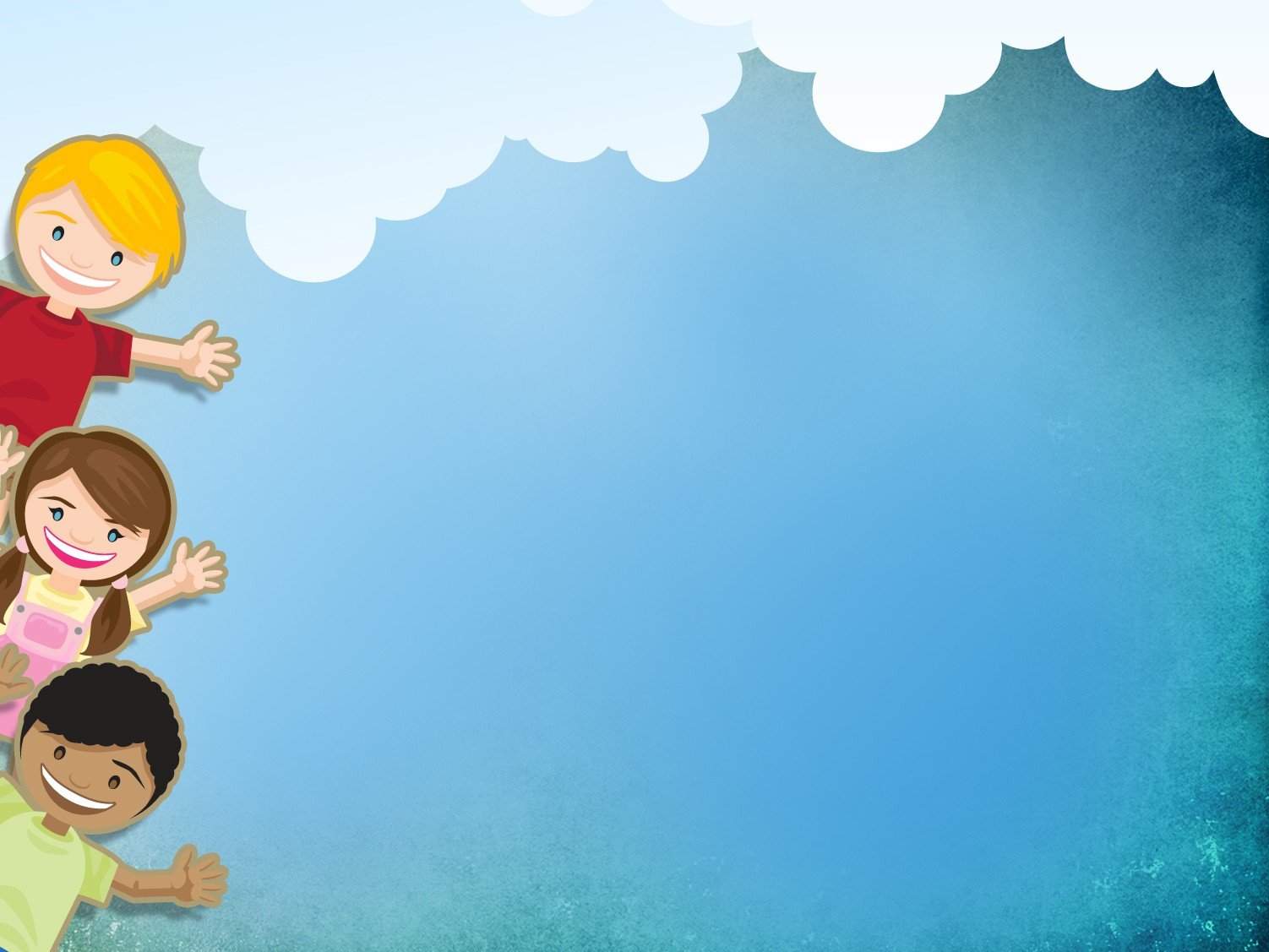 Работа с воспитанниками
 адаптация и выявление проблем
Профилактика и предупреждение проблем в рамках работы ППк
Реализация развивающих психолого-педагогических программ, включающих развитие индивидуальных особенностей каждого ребенка для успешного овладения программой доу;
Реализация профилактических психолого-педагогических программ, включающих эмоциональную, мотивационную, межличностную и коммуникативную сферы жизнидеятельности воспитанников
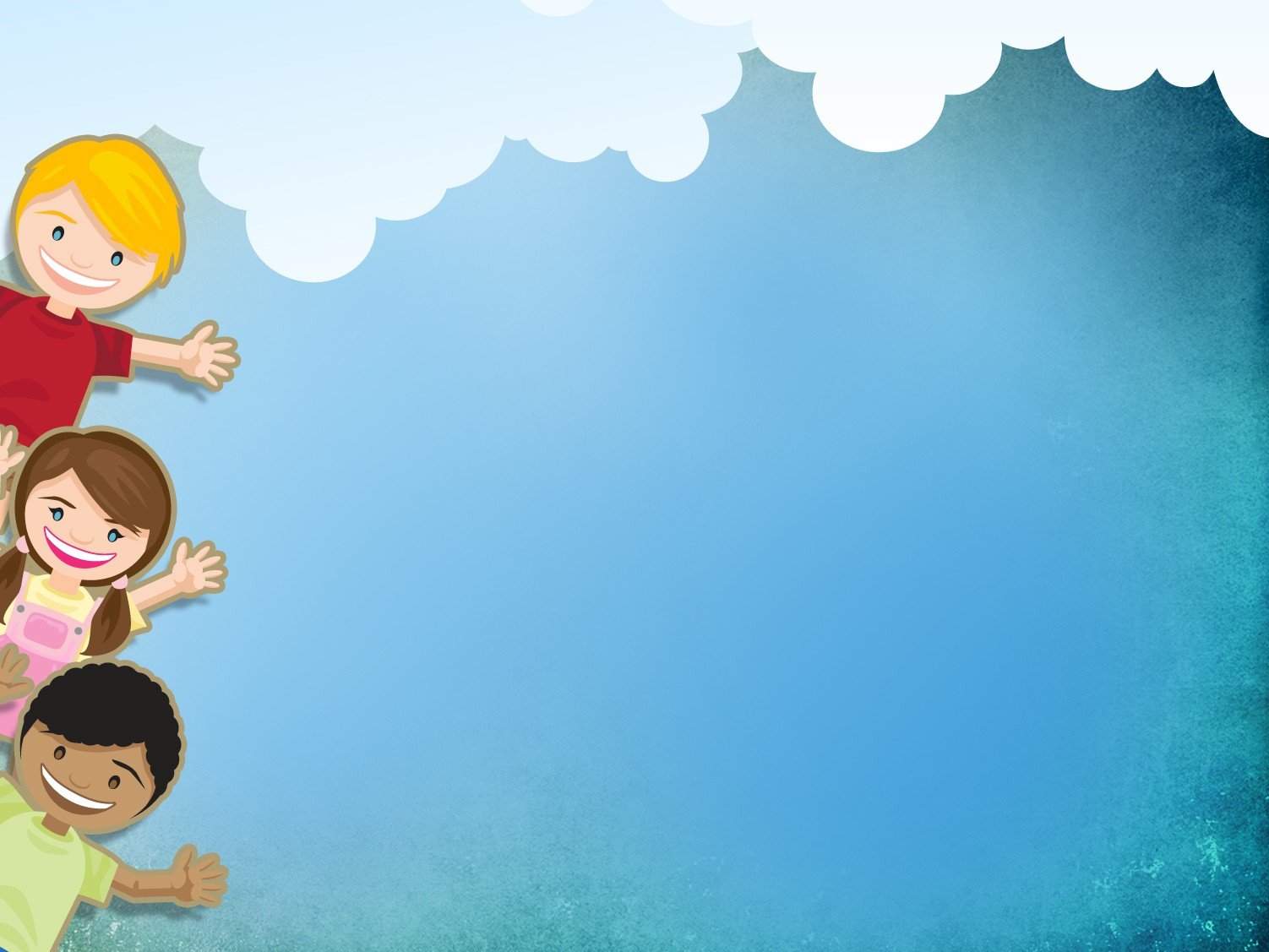 Работа с родителями
 просвещение (беседы, семинары, родительские собрания, СМИ и социальные сети)
 консультирование ( по запросам и в рамках работы консультативного пункта)
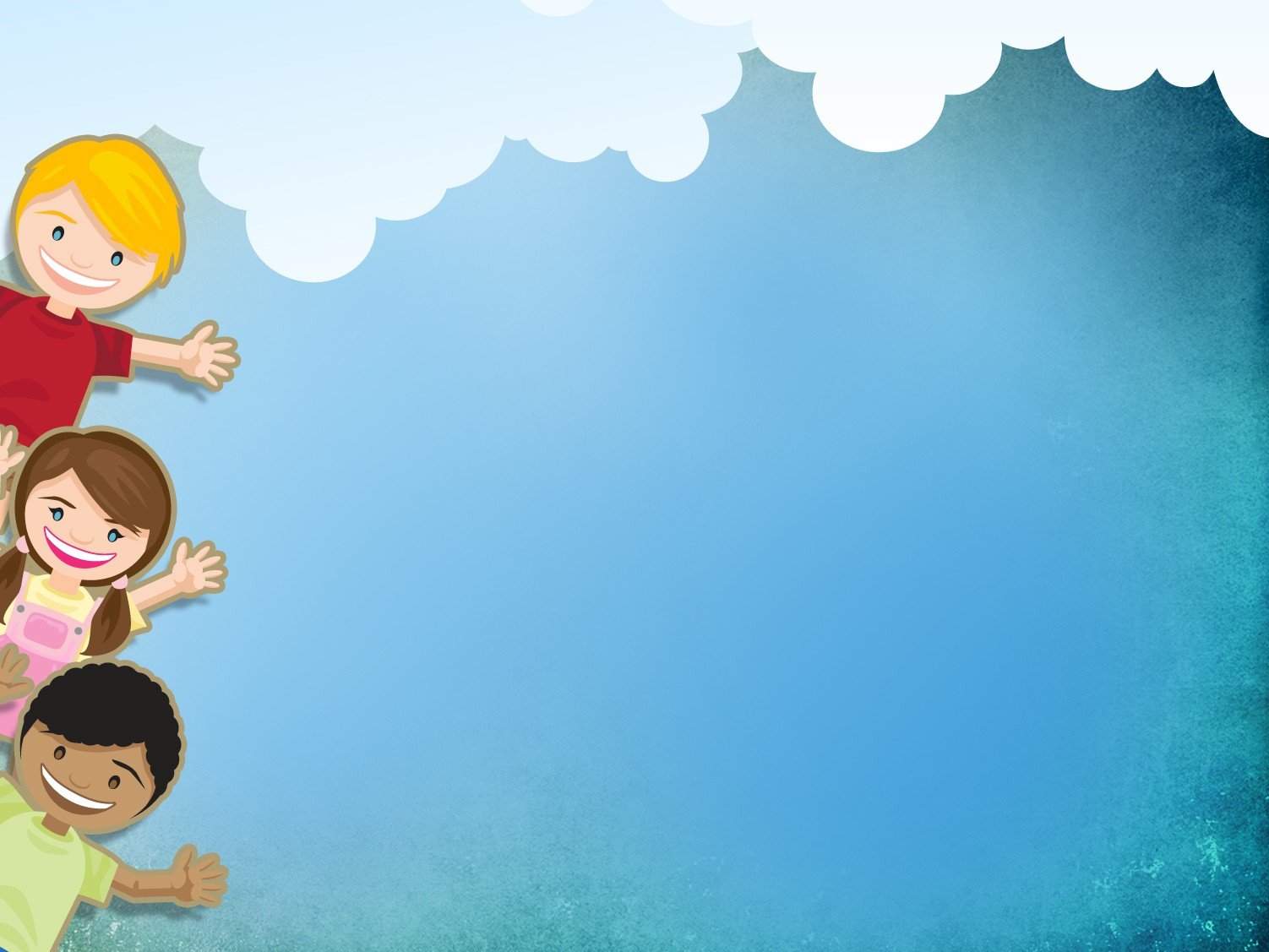 Работа с педагогическим коллективом
 Просвещение 
 профилактика эмоционального выгорания (семинары, тренинги)
 Консультирование
 Проведение психологической экспертизы внедряемых программ обучения в части определения их соответствия возрастным, психофизическим особенностям, склонностям, интересам и потребностям воспитанников
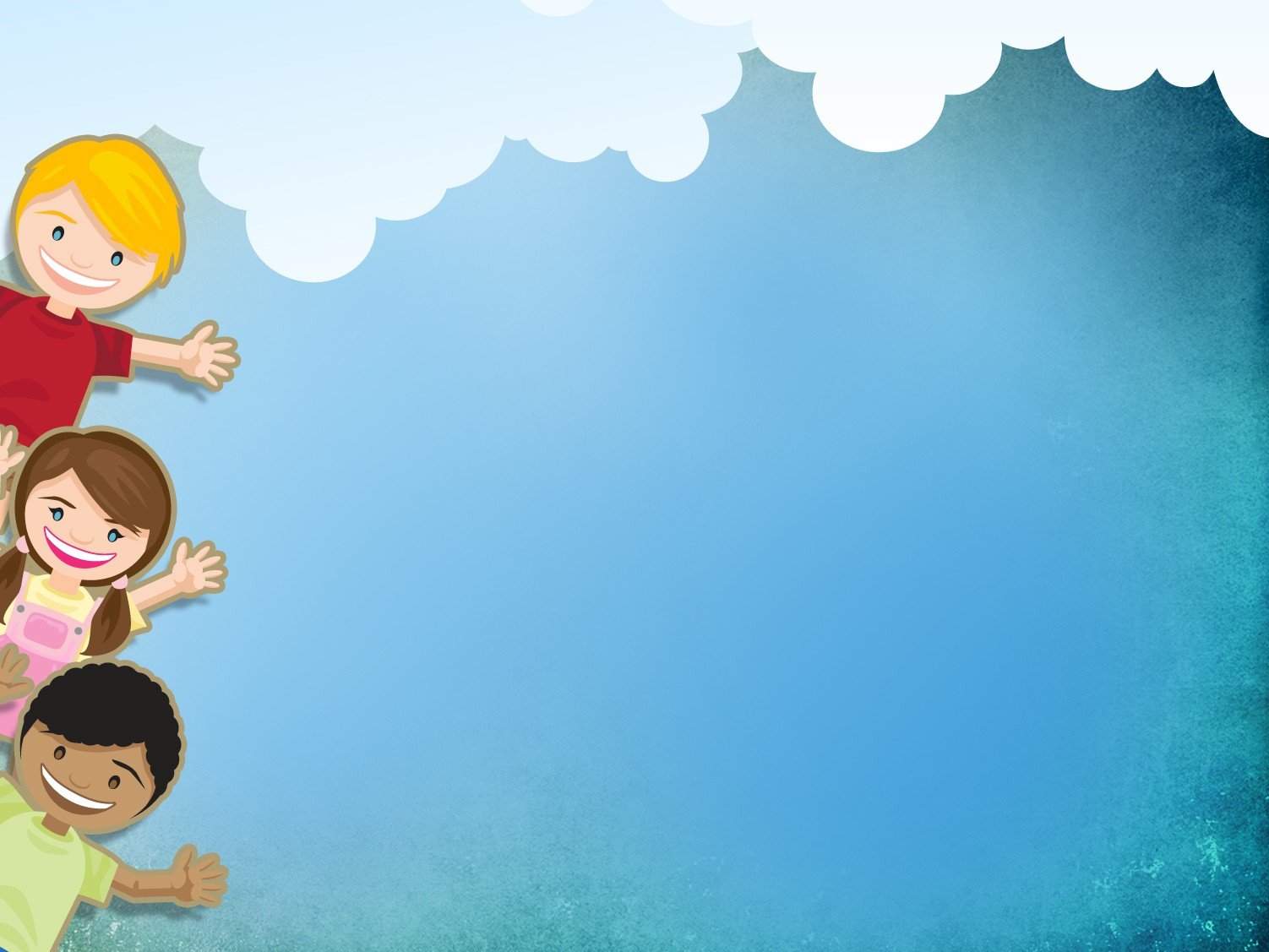 V. РЕЗУЛЬТАТИВНЫЙ КОМПОНЕНТ
Повышение эффективности функционирования психолого -педагогической службы;
Обеспечение доступности психолого-педагогической помощи все участникам образовательных отношений.